Expansion & Renovations to
Thomas Memorial Library 
					              August 11, 2014



6 Scott Dyer Road
Cape Elizabeth, Maine 04107

Owner: Town of Cape Elizabeth
Architect: Reed & Co. Architecture
TML Library Building Committee:

Molly MacAuslan, Chair, Town Council
Katharine Ray, Town Council
Frank Governali, Committee Member
Martha Palmer, TML Trustee
Jeff Shedd, CEHS Principal
Kelly Hasson, Pond Cove Principal
Mary Kate Williams-Hewitt, School Board
Greg Marles, CE Director of Facilities &
                      Transportation 
Jay Scherma, CE Library Director
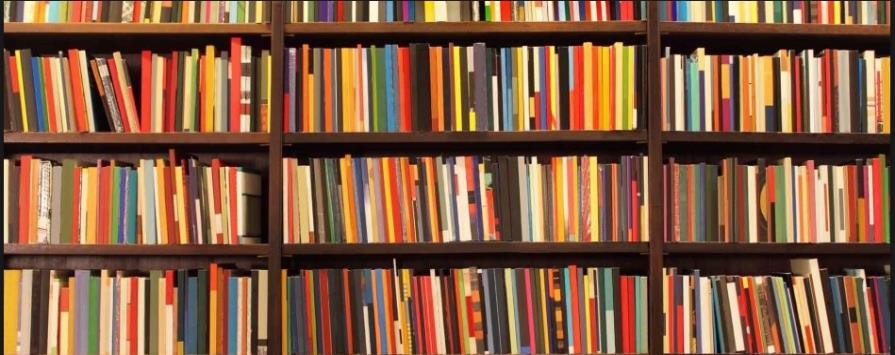 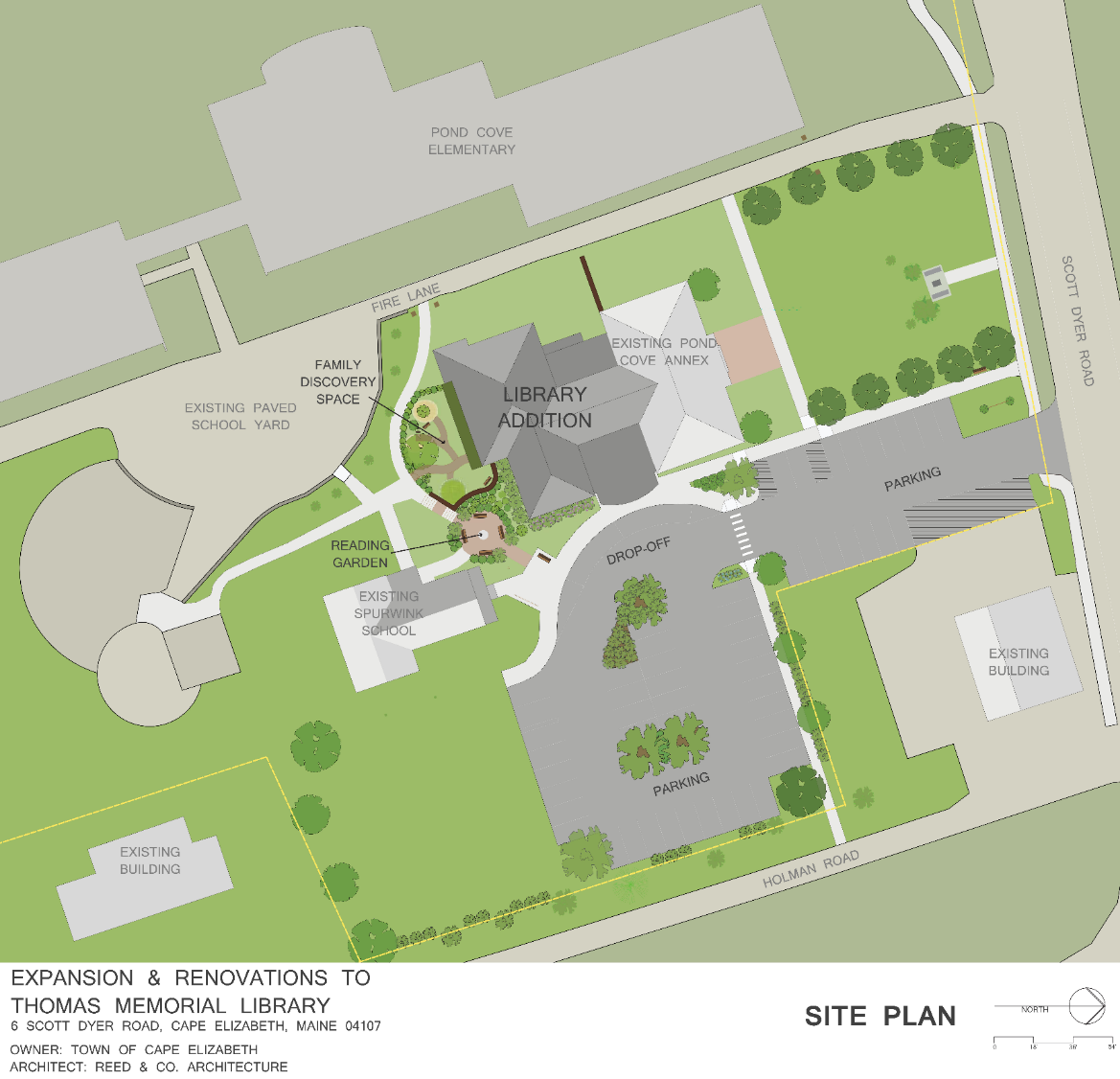 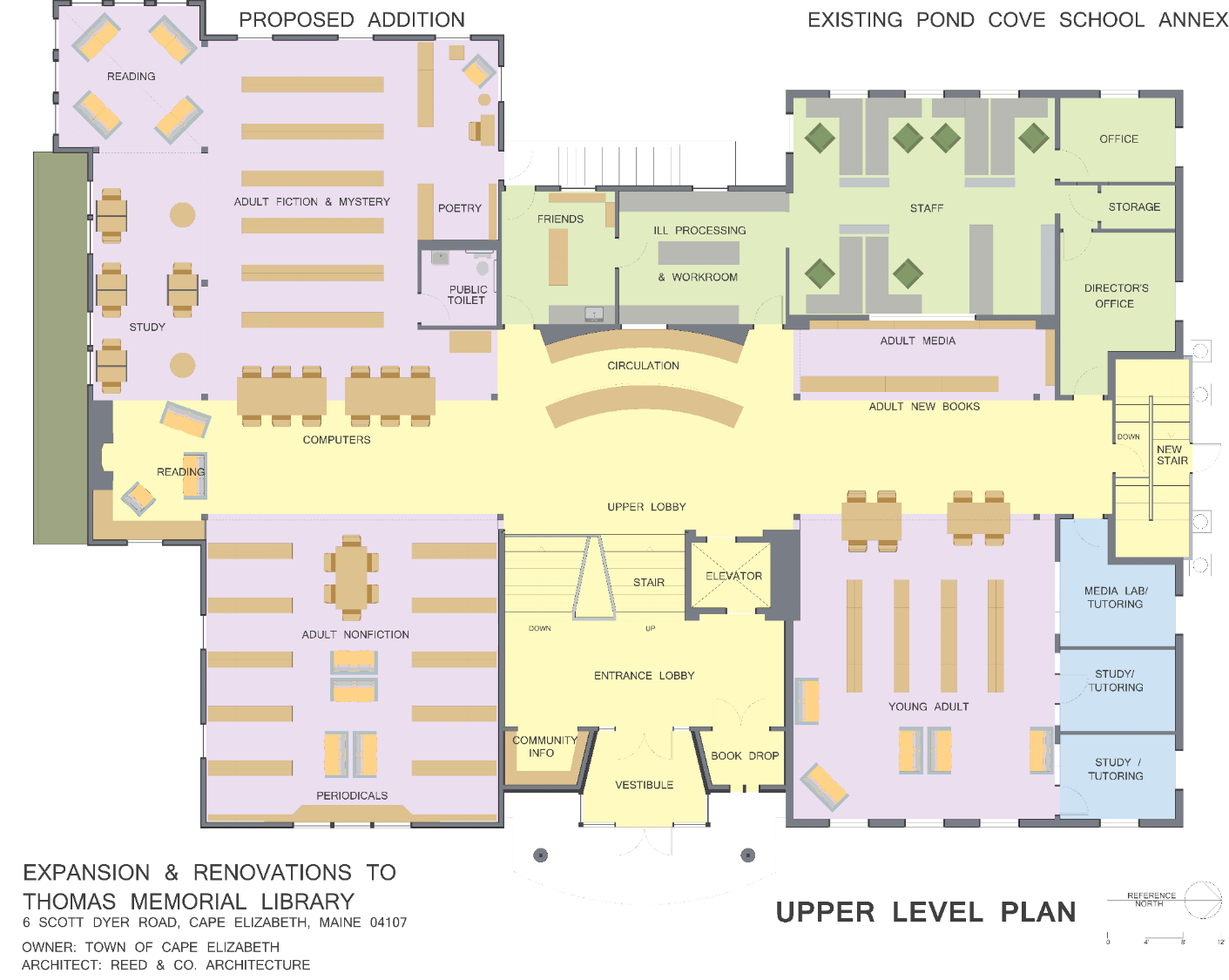 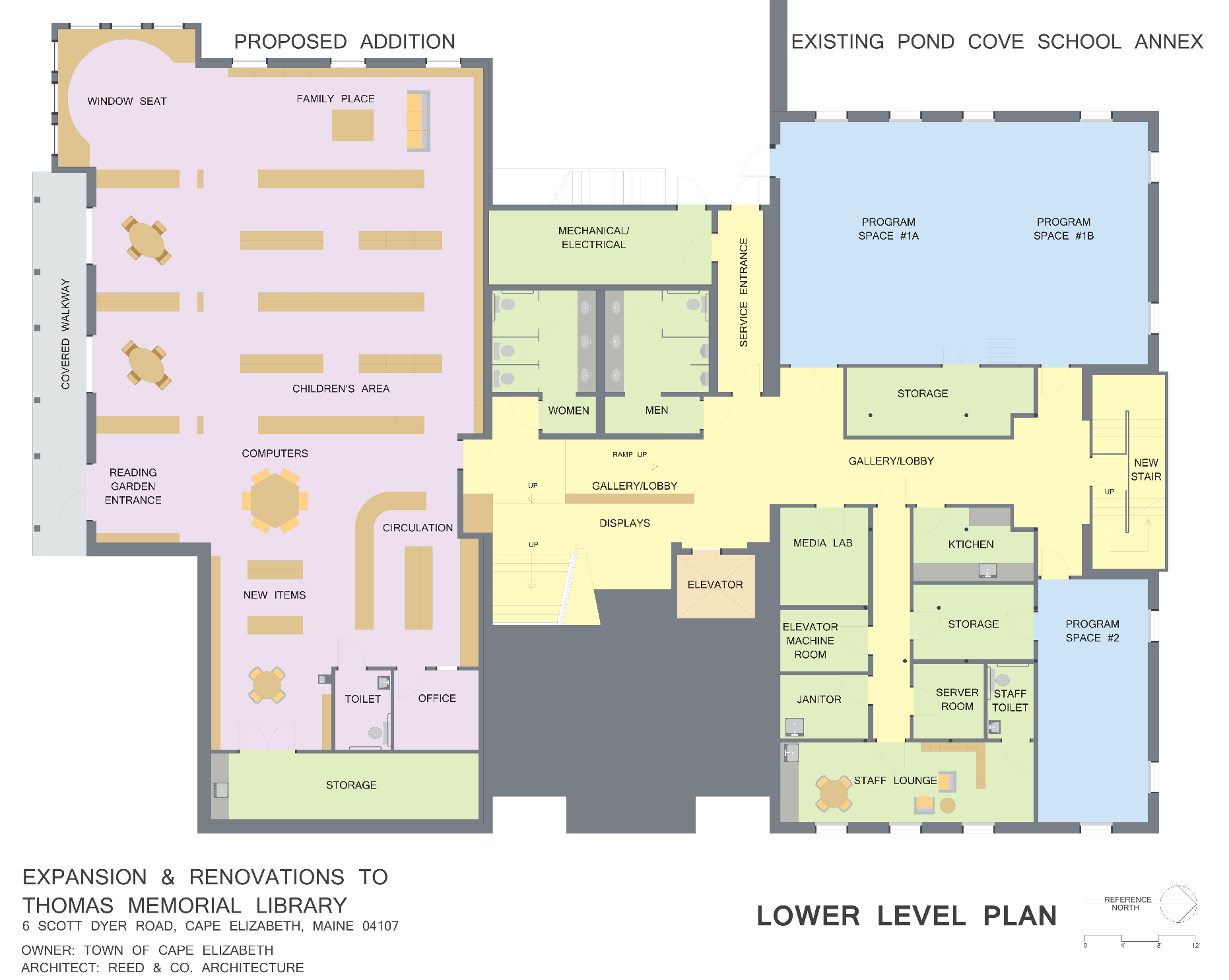 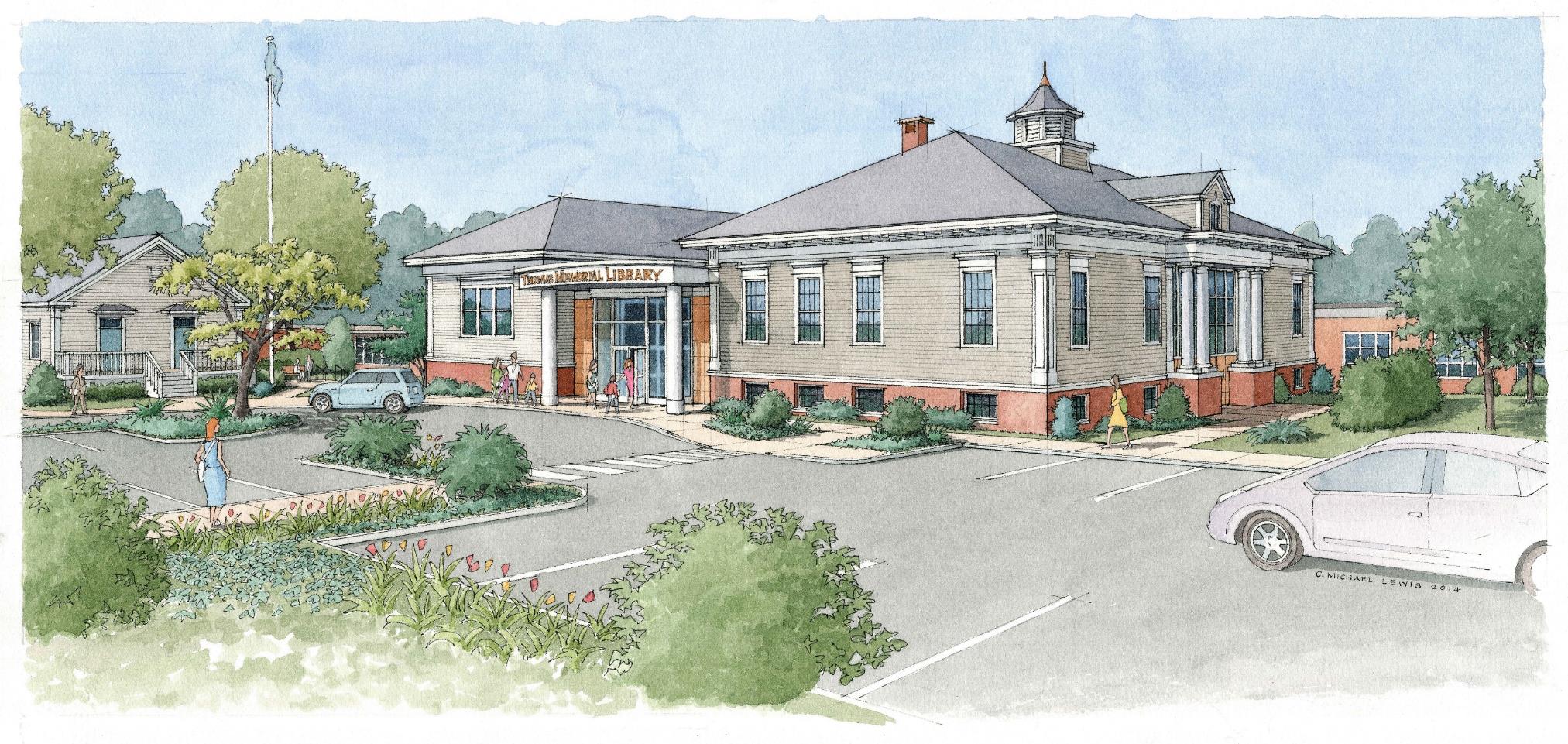 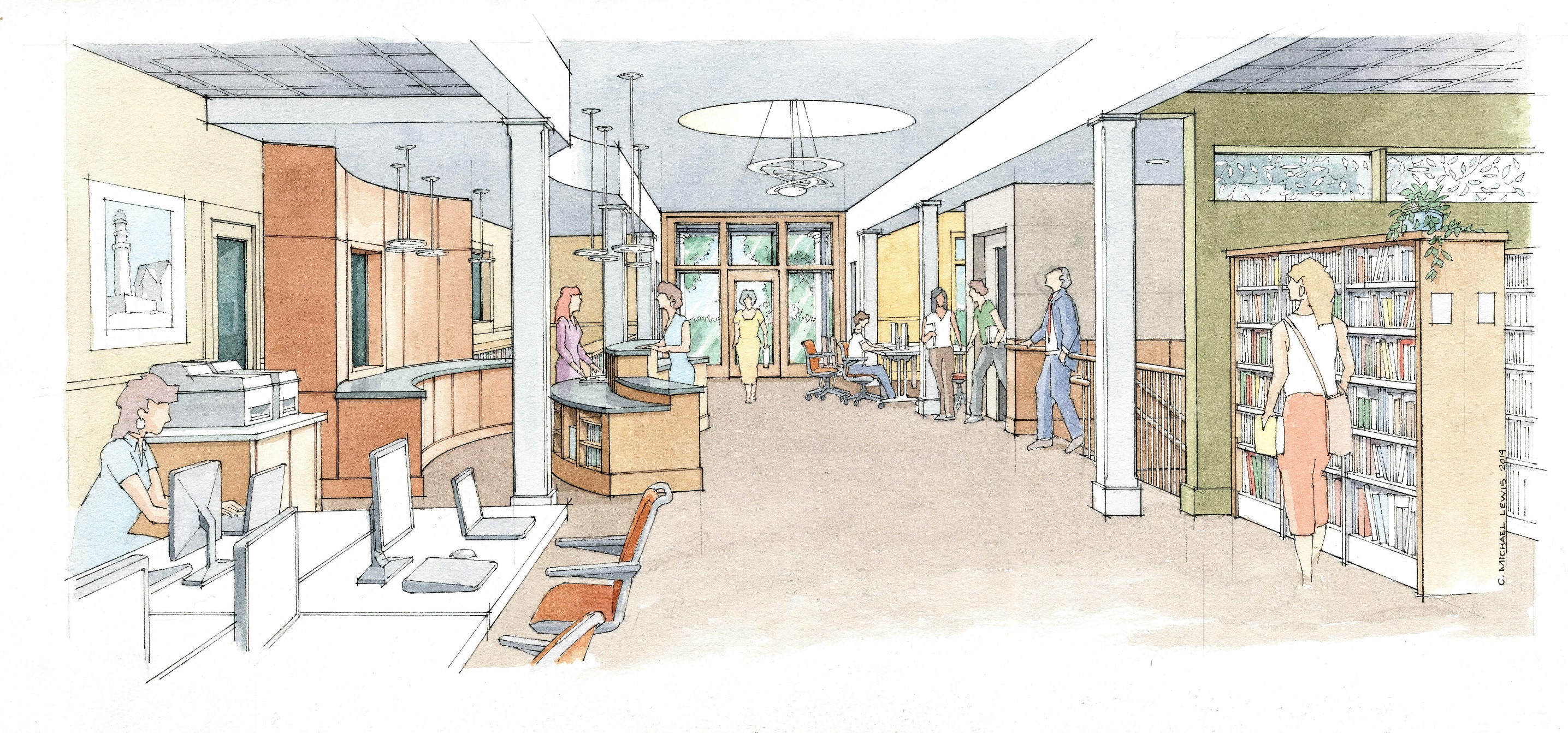 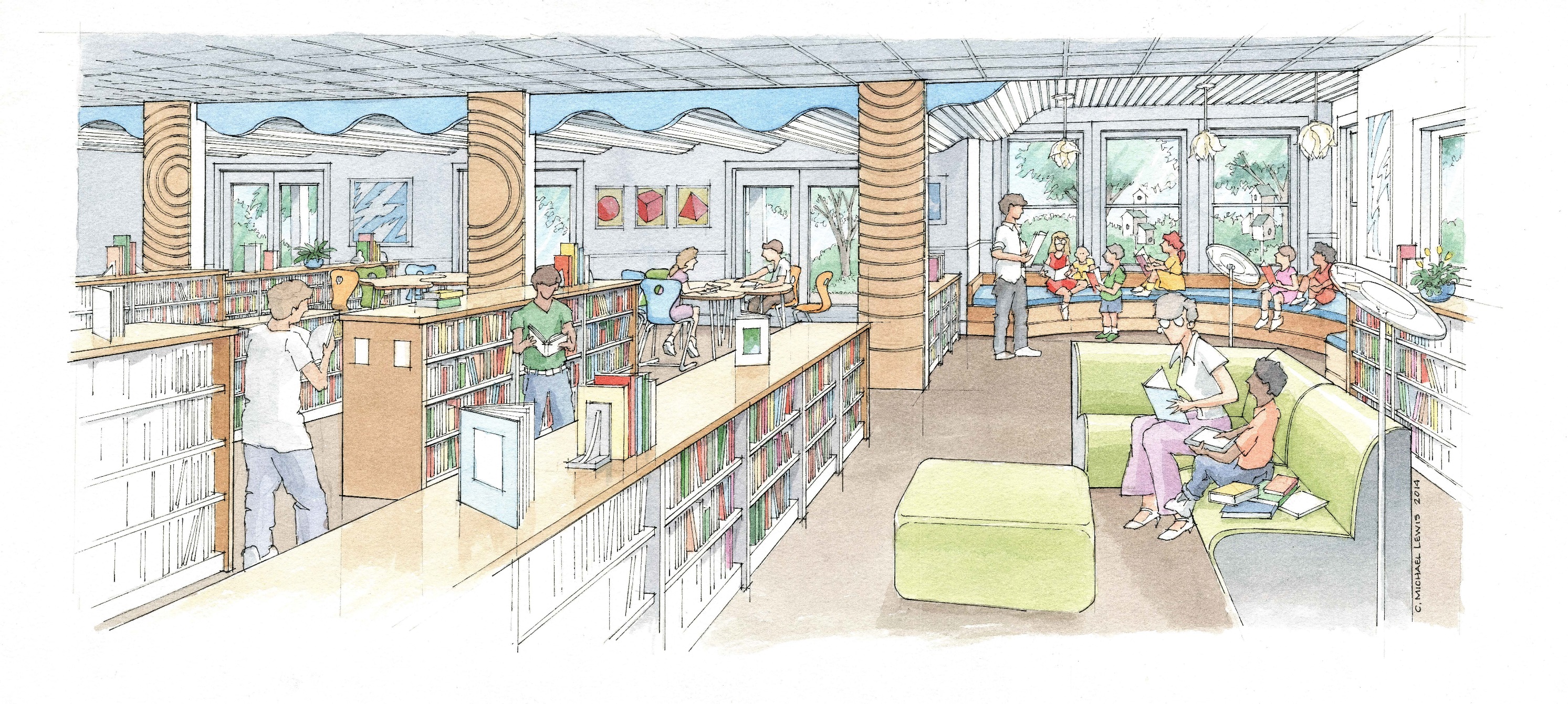